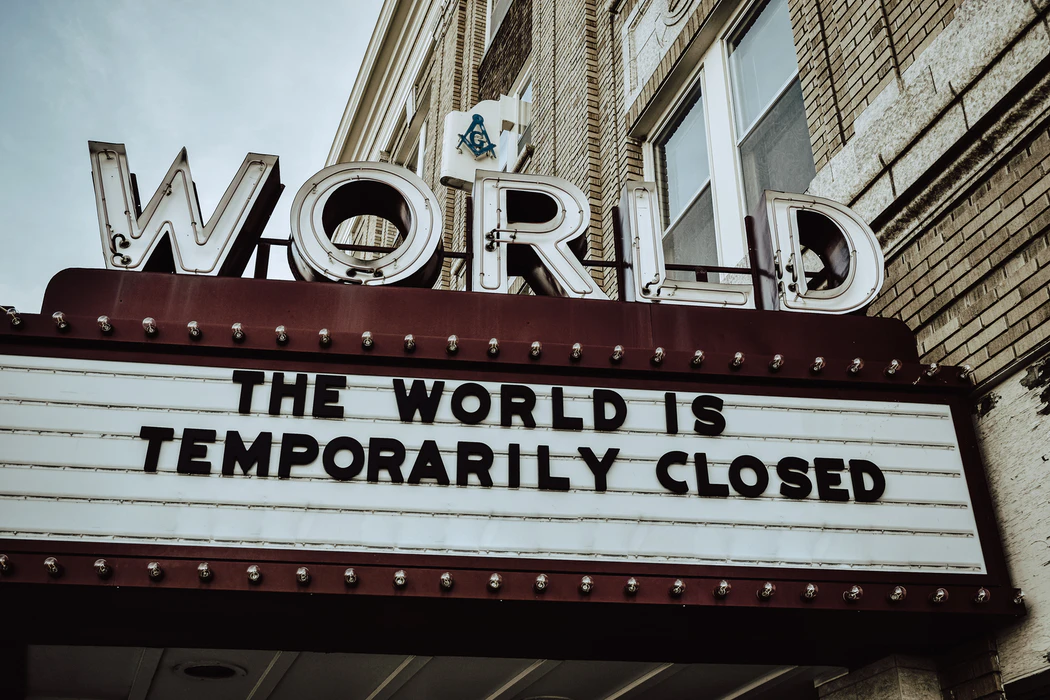 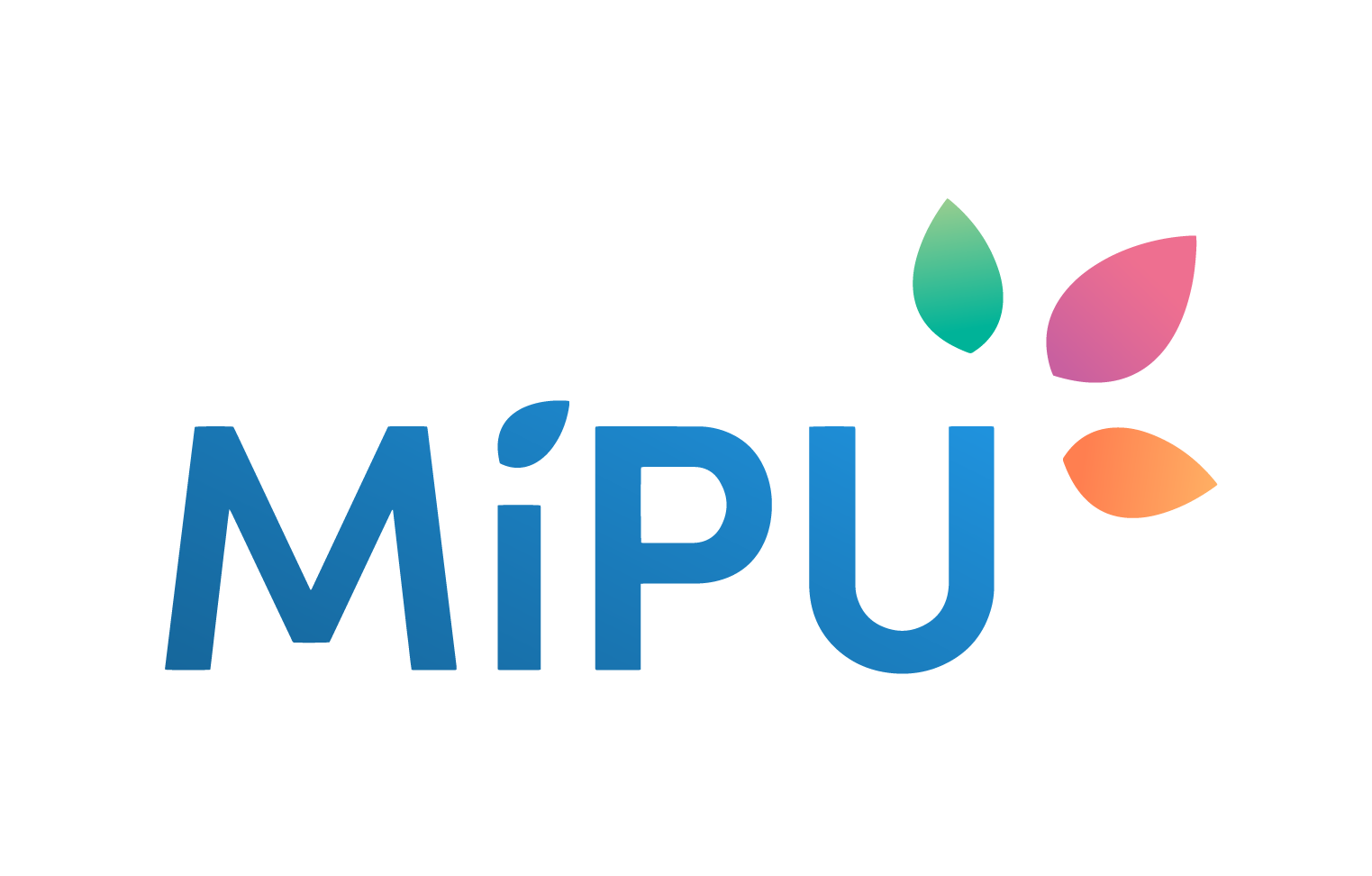 All right reserved - MIPU 2020
1
Un percorso strutturato verso la fabbrica predittiva
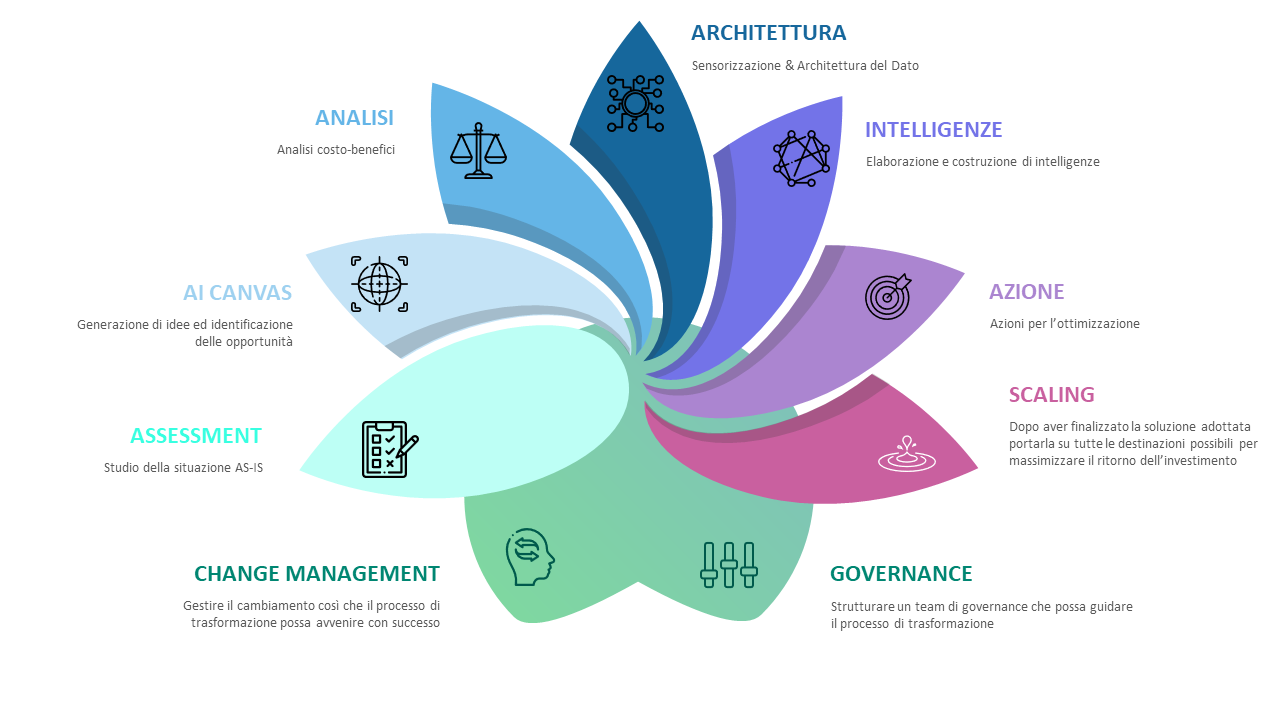 2
[Speaker Notes: OK QUESTA  CAMBIA COLORI TESTI]
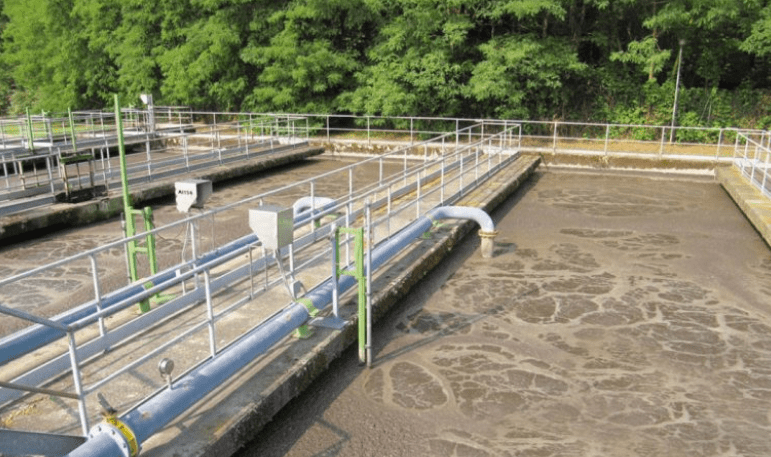 Esempio: Qualità delle acque reflue
OBIETTIVO
Supportare gli operatori nella scelta della migliore strategia gestionale
ELABORAZIONE
OUTPUT
INPUT
Layer IoT 
Fino a 5000 misure, sistema di anomaly detection per intercettare valori anomali.
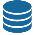 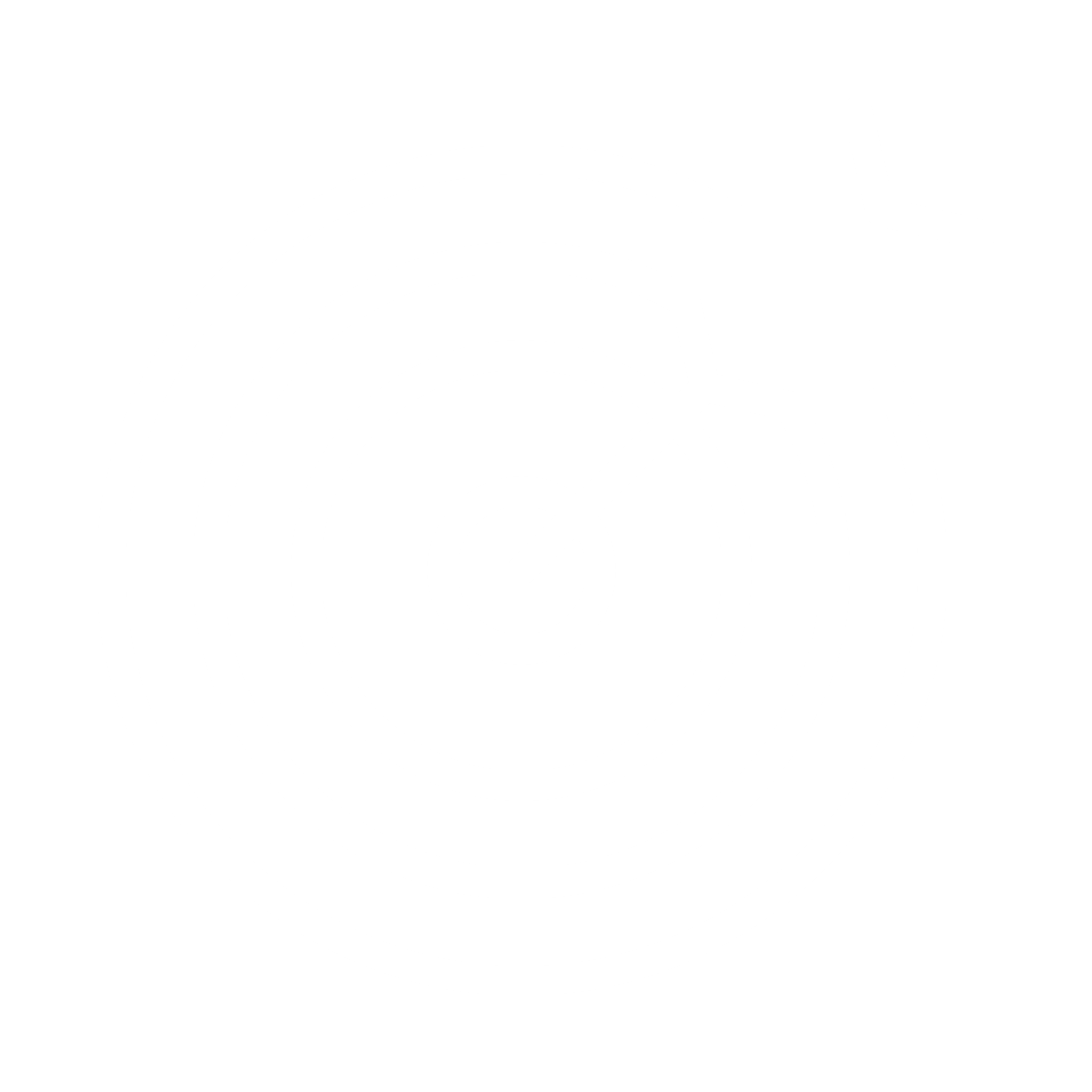 ORP
Potenziale  riduzione ossidazione
SO2
ossigeno disciolto
SPO4Fosforo Totale
Layer AI e simulatore
Motore di simulazione in grado di simulare 10 (96) scenari e presentare agli operatori la regolazione migliore, eventualmente tenendo conto di vincoli impostabili anche manualmente.
Gli scenari simulati, a diverse probabilità, daranno come risultato una proposta di gestione sia in termini di regolazione dell’impianto sia di ricetta batterica più adeguata per ottenere determinata qualità dei reflui.
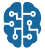 PH
TSS
Totale sospeso solido
Layer Logiche di controllo e data viz
Le informazioni dal simulatore vengono post processate per fornire indicazioni precise di gestione dell’impianto.
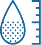 All right reserved - MIPU 2021
3
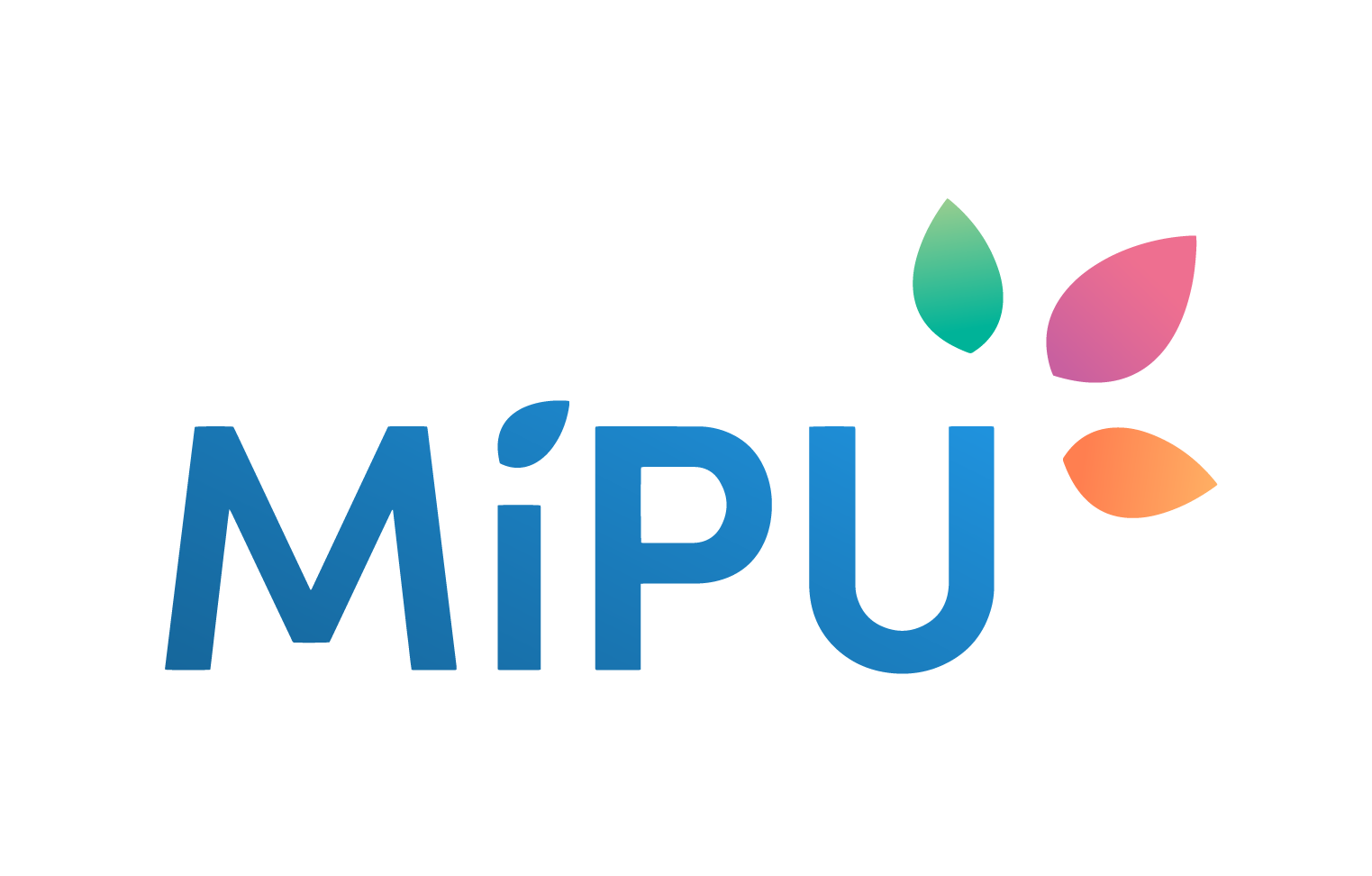 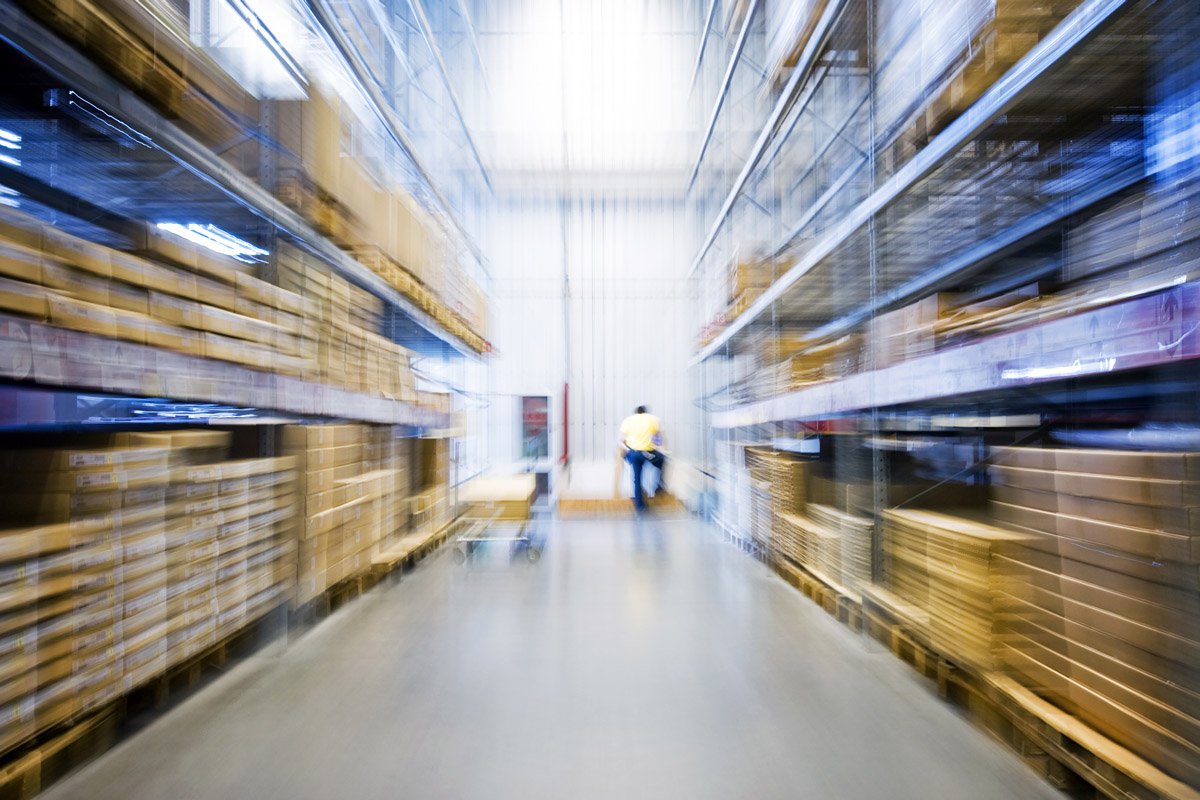 Esempio: Supply Chain Control
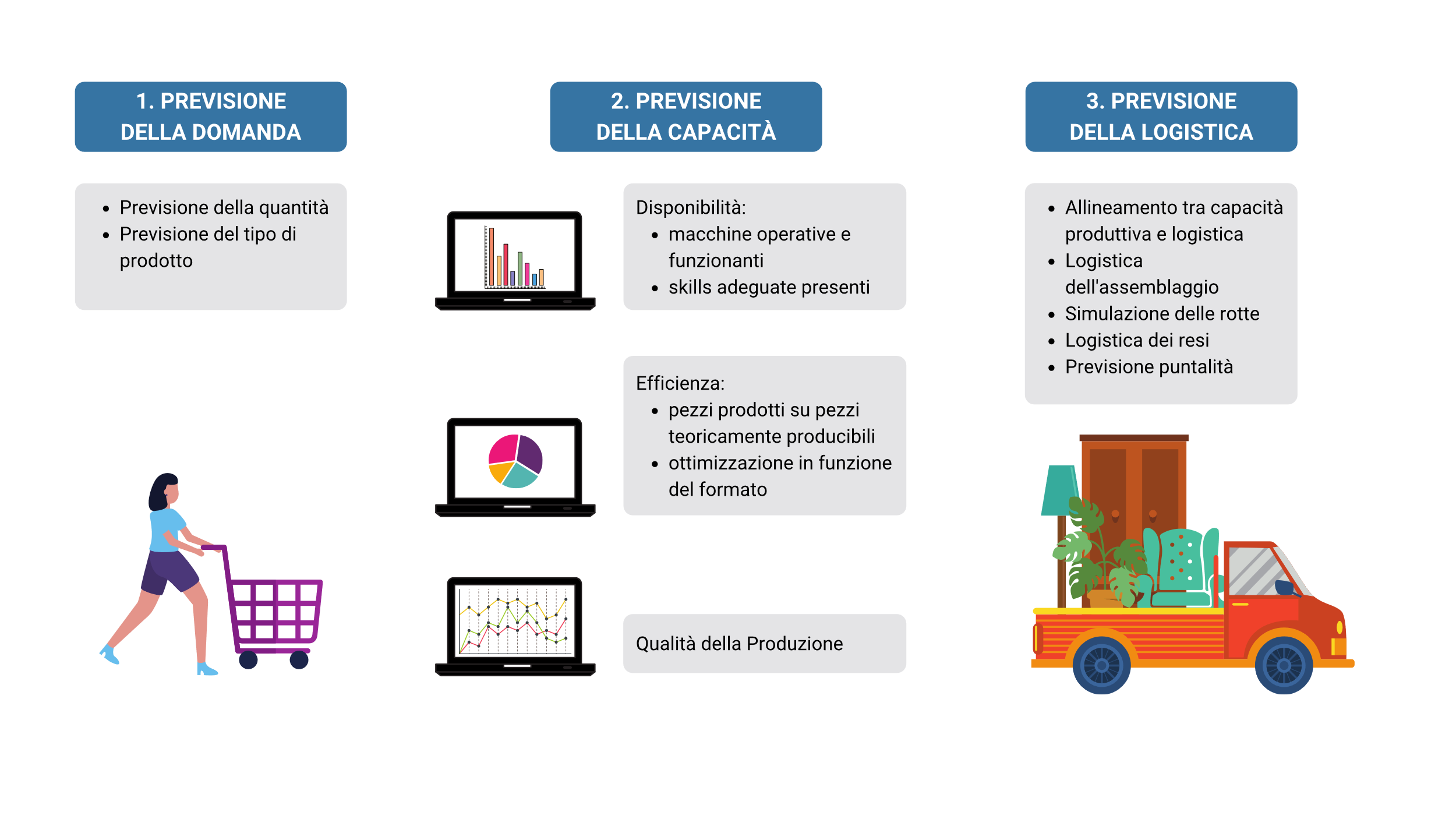 All right reserved - MIPU 2021
4
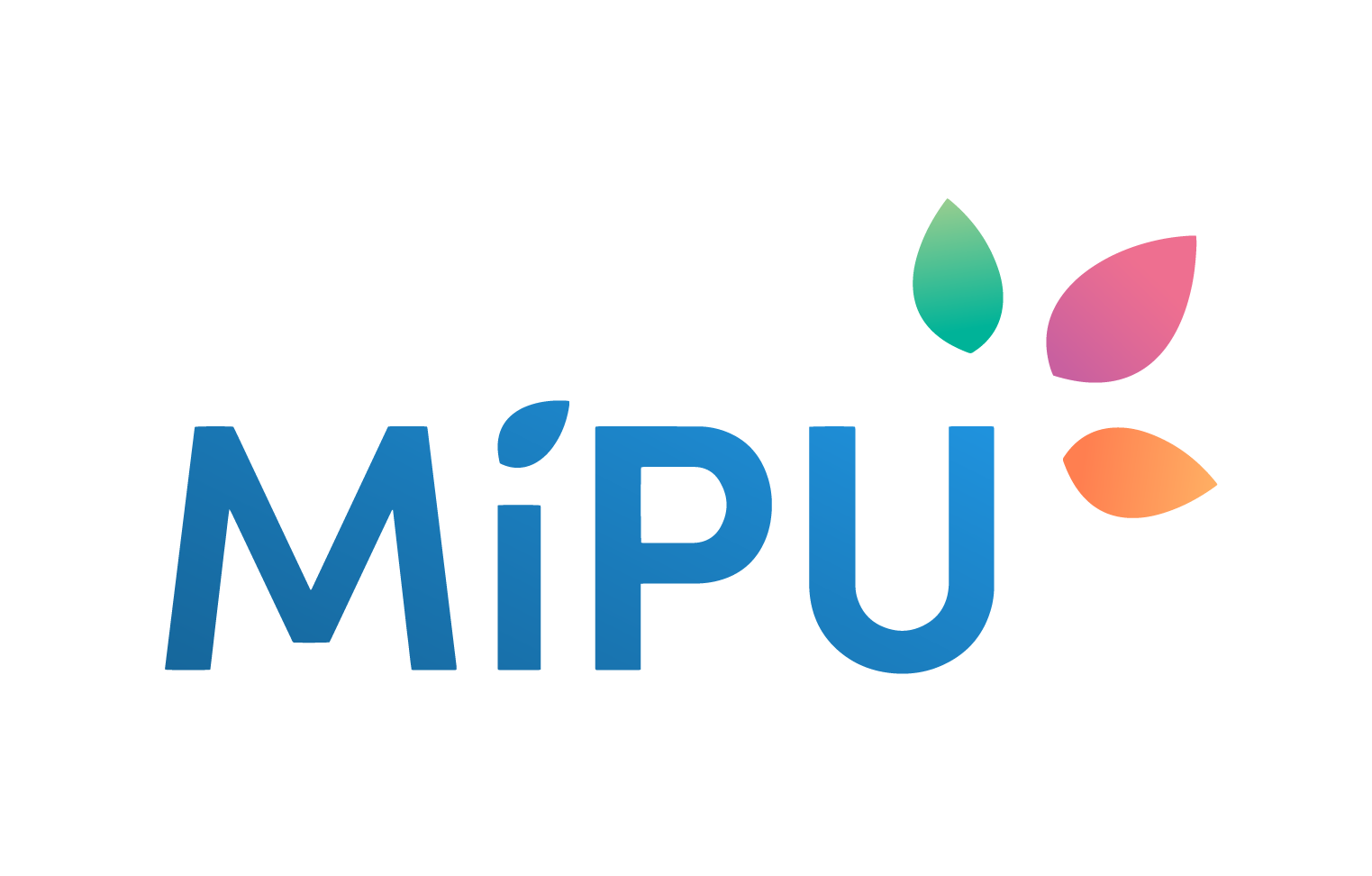 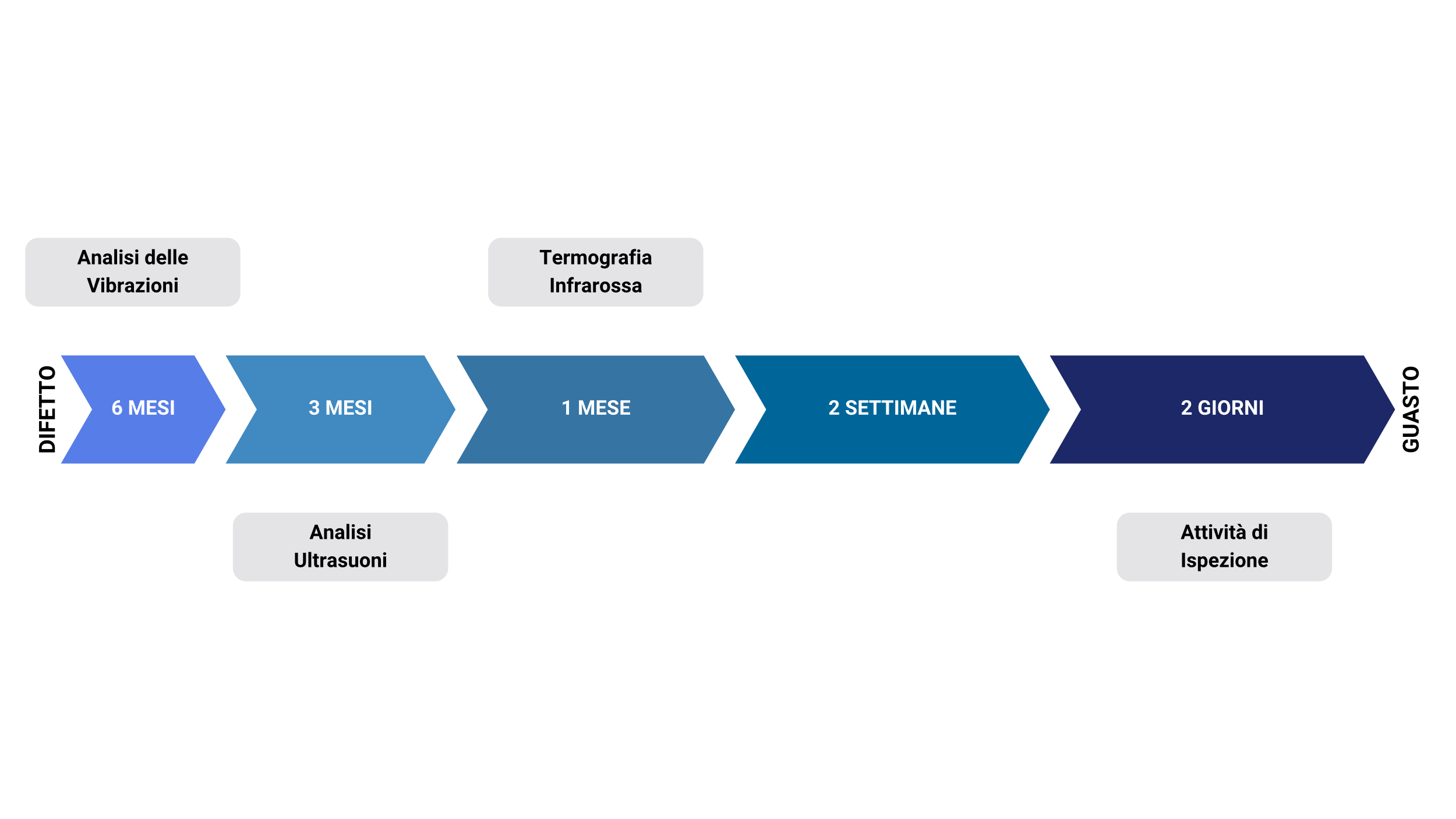 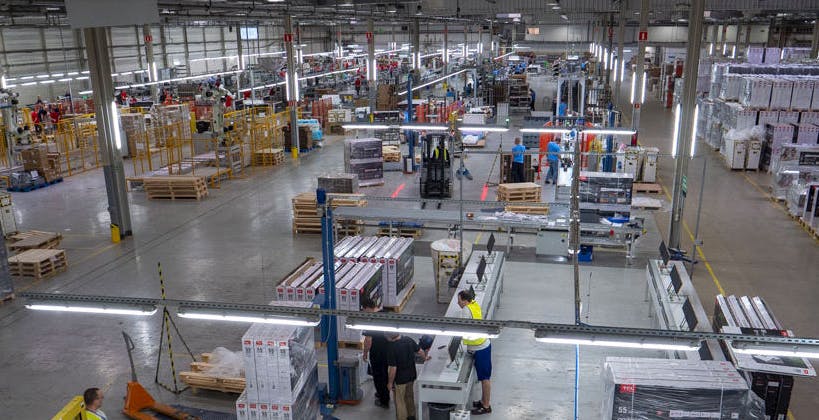 Esempio: previsione difetti manutentivi
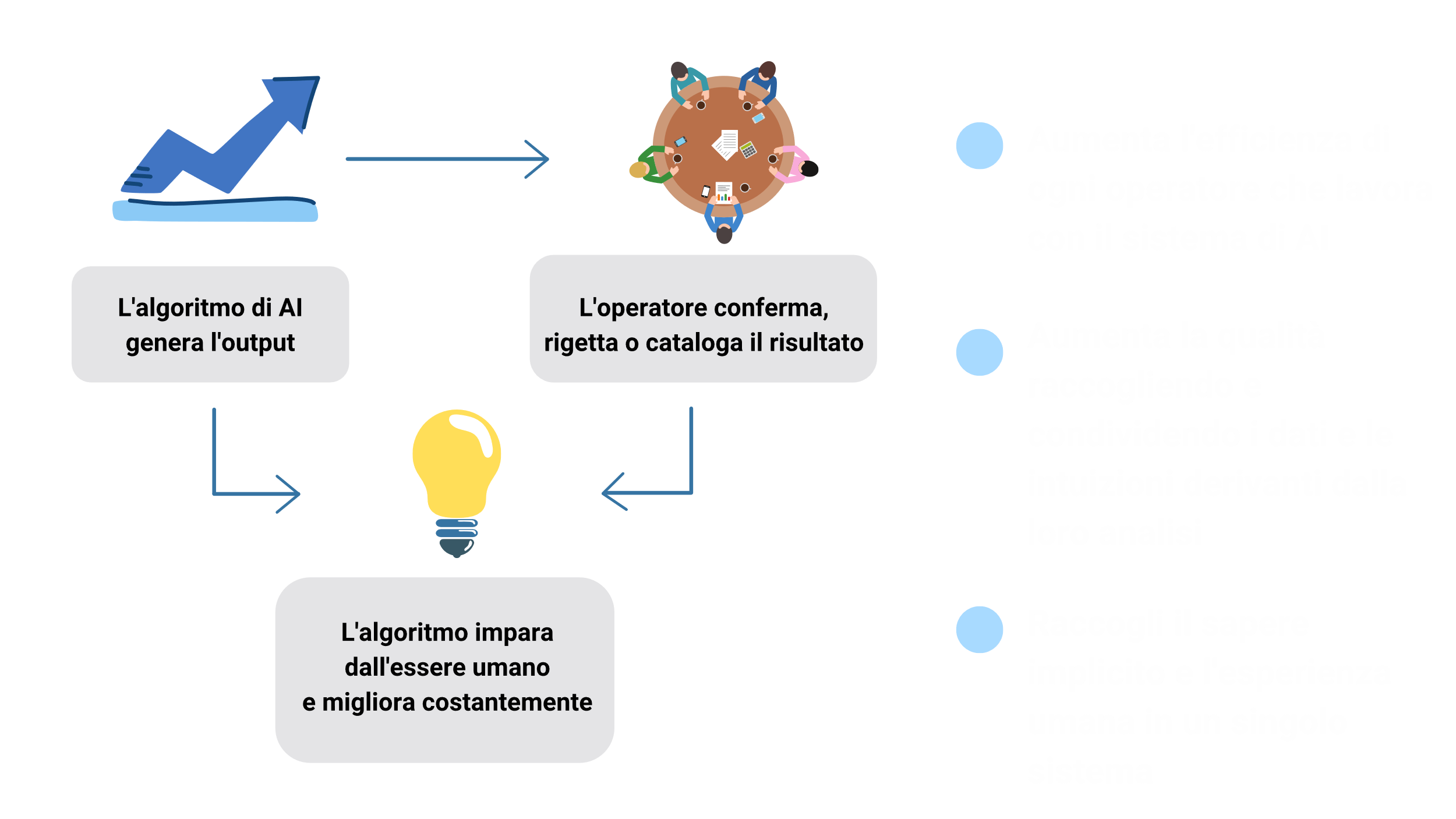 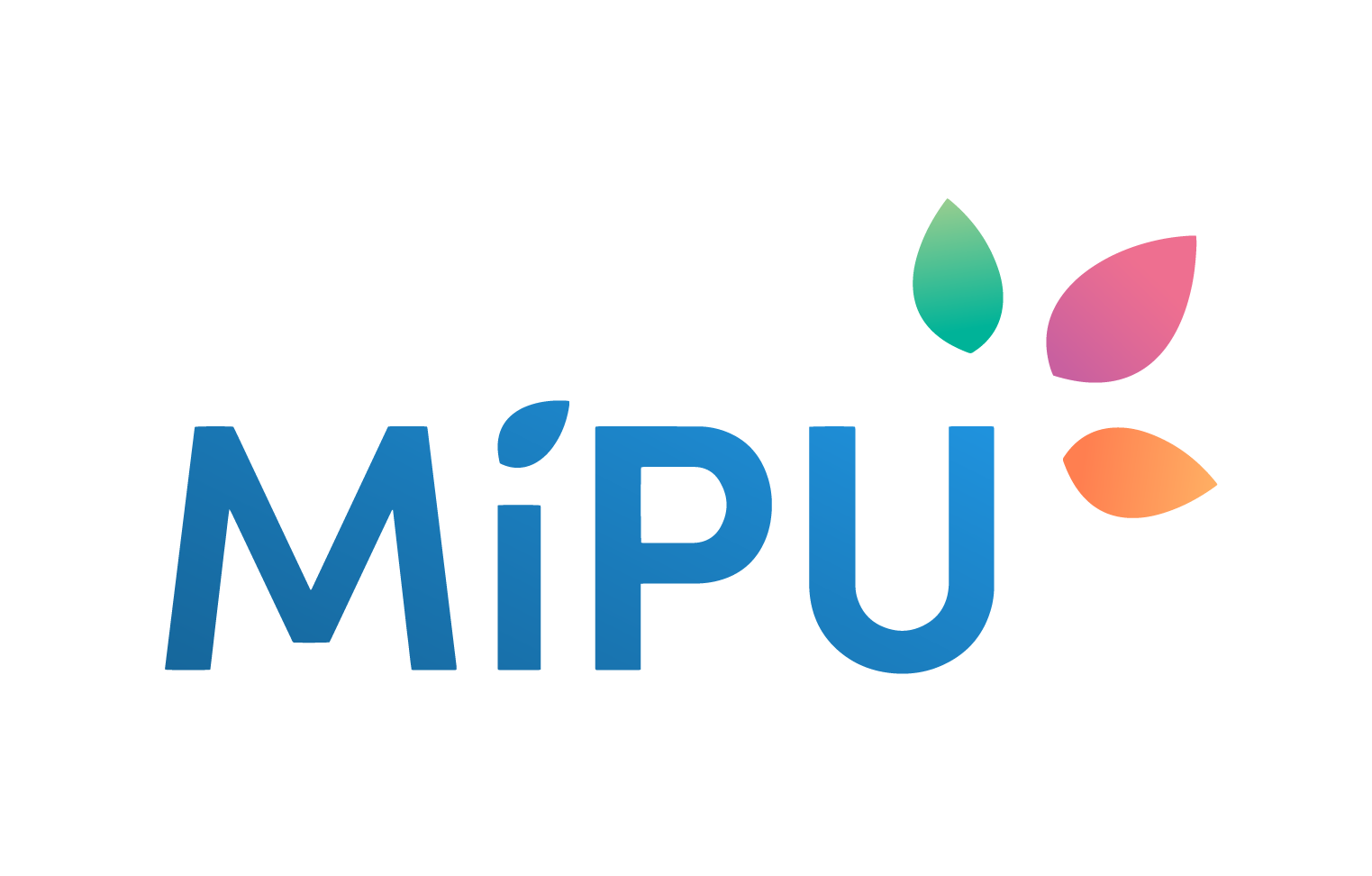 All right reserved - MIPU 2021
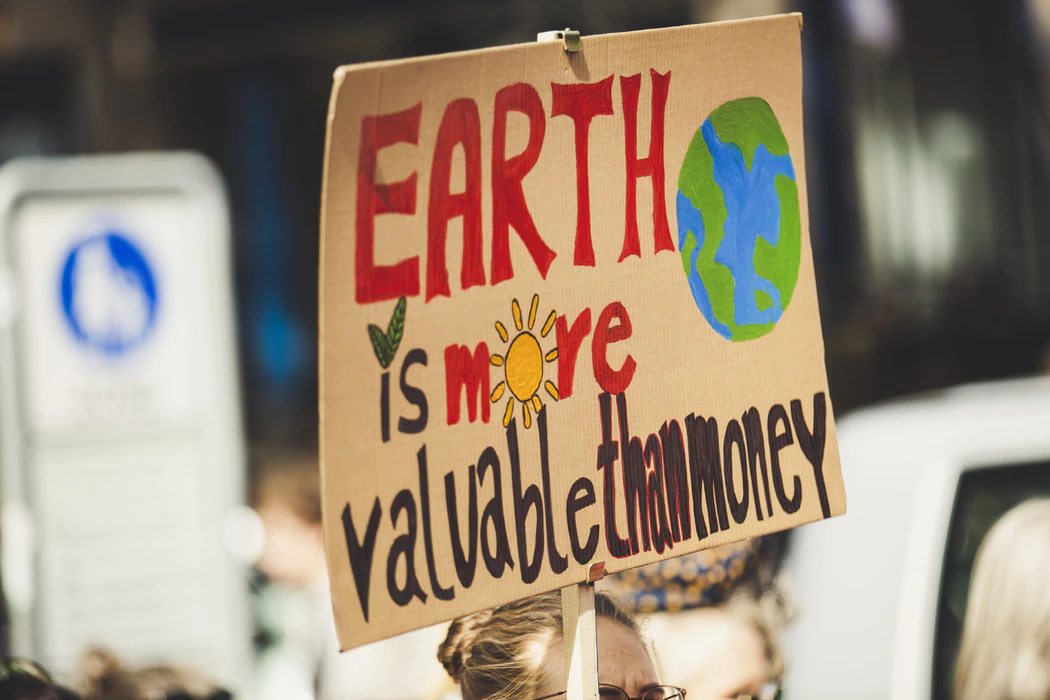 All right reserved - MIPU 2020
6